Textual CriticismJohn 7:53-8:11
Adult Gospel Growth 
January 2018
Textual Criticism
The intent of textual criticism is to ascertain which of the thousands of ancient manuscripts contain the original words that the New Testament writers dutifully penned under the inspiration of the Holy Spirit.
Textual criticism
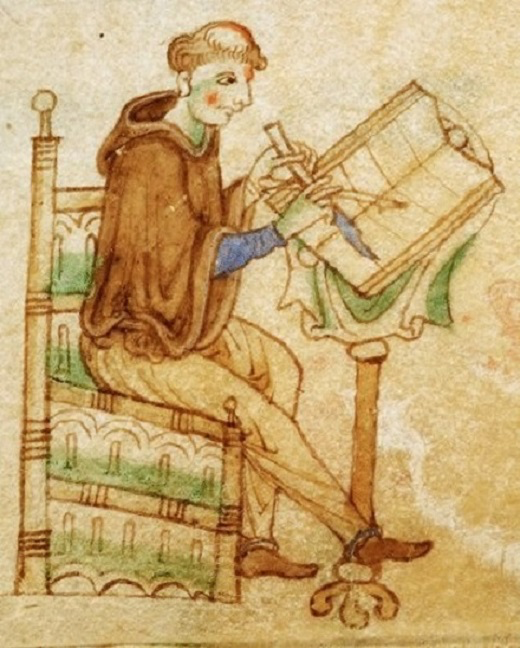 Manuscripts are described in terms of…
Material they are made from
Their form
Their completeness
Their style of writing
Manuscripts are classified by…
Age 
Geography
Relationship
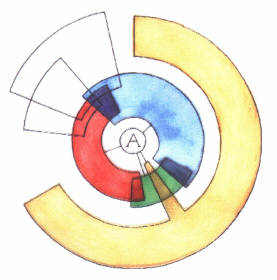 Vulgate
Byzantine
Alexandrian
Old Latins
Western
Caesarean
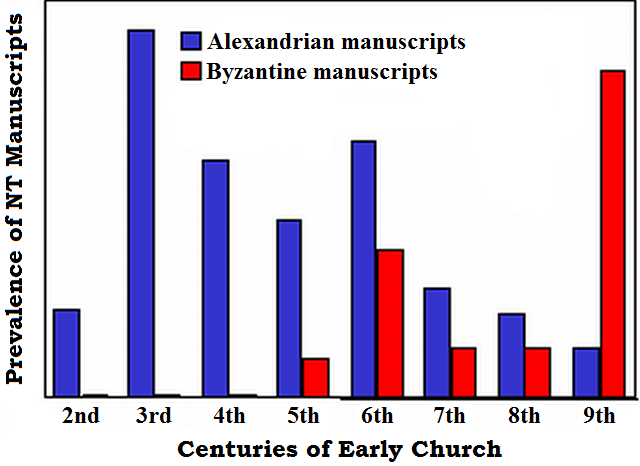 Internal Evidence
The placement of the passage disrupts the flow of thought in this section
The word “again” (8:12)
The allusion to (Is 9:1-2) connecting to (John 7:52)
Different locations of story in various manuscripts
Vocabulary and style that seem non-Johannine
External Evidence
The earliest and most reliable manuscripts from a variety of textual traditions omit this section
Many of the most significant early translations of the Scriptures into other languages also omit this section
None of the early Greek church fathers – even those who dealt with the text of John verse by verse – commented on this passage
Some church fathers like Augustine, tried to explain the absence of this text from the best manuscripts
Most likely a historical event
Most likely not a canonical account
Some call it a “text on probation”
Some preach sermons from the text while cross checking theology and principles with other passages. Some don’t. 
We must deal with the truth behind this pericope or we undercut our confidence in the Bible. 
This is not a modern versions issue – it is a textual critical issue.